The Three Domains of Learning
Exploring Cognitive, Affective, and Psychomotor Domains
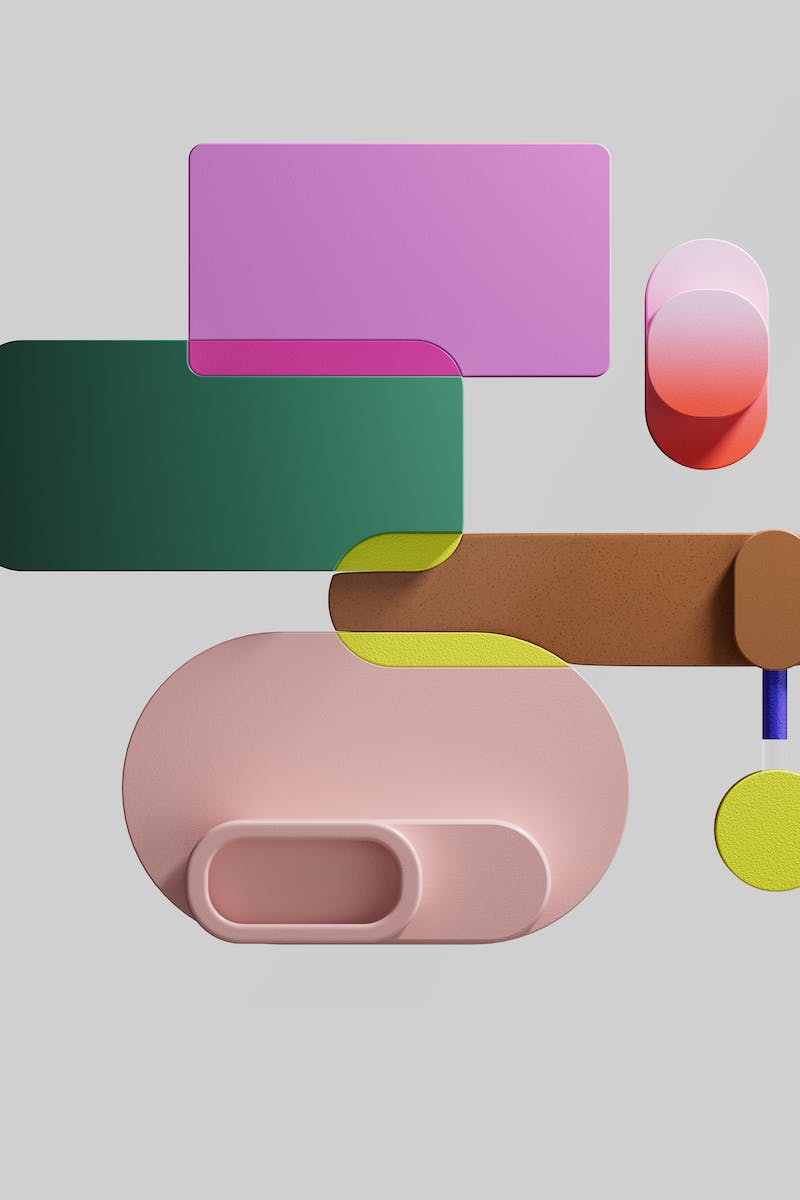 Introduction to the Three Domains of Learning
• Benjamin Bloom identified three domains of educational activities: cognitive, affective, and psychomotor
• These domains were later simplified to knowledge, skills, and attitudes
• Learning outcomes in each domain should be concrete, measurable, and verifiable
• Domains are organized into categories and arranged hierarchically
Photo by Pexels
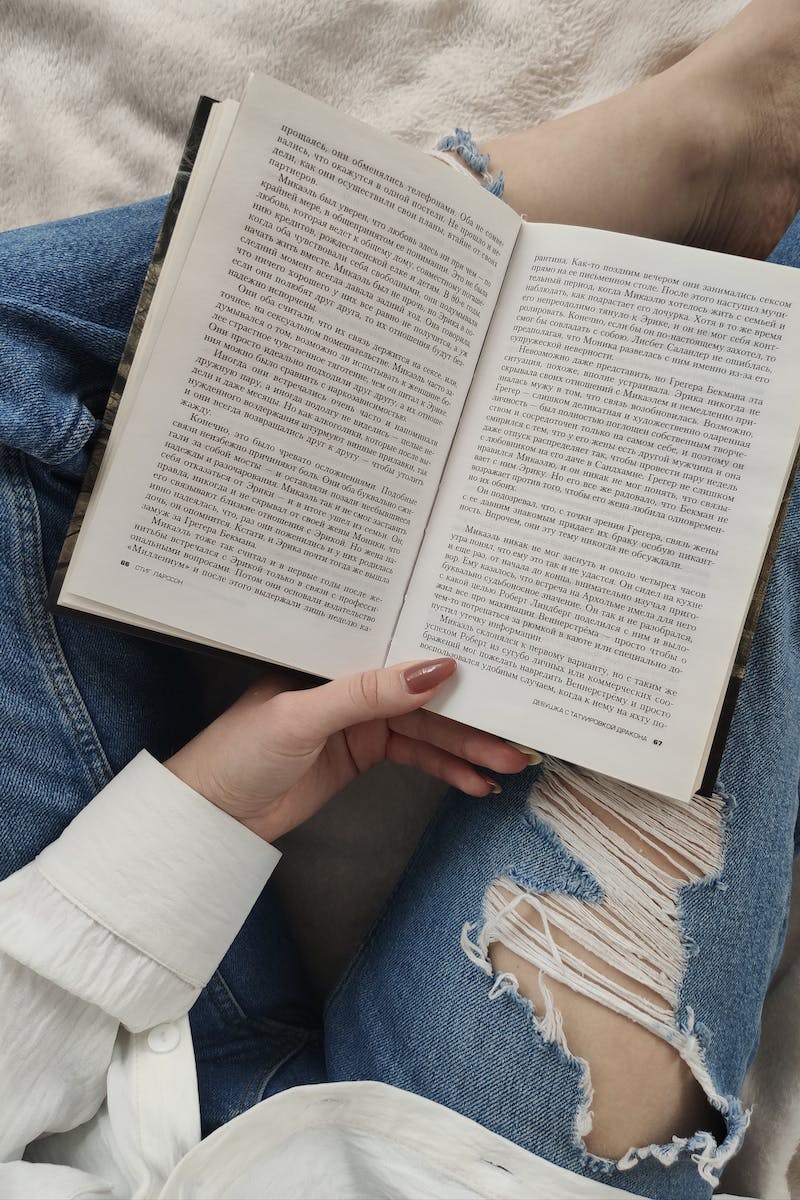 The Cognitive Domain
• Focuses on mental skills and knowledge
• Includes remembering, understanding, applying, analyzing, evaluating, and creating
• Learning outcomes in this domain should be stated as active verbs
• Mid-nineties brought changes to Bloom's original cognitive domain objectives
Photo by Pexels
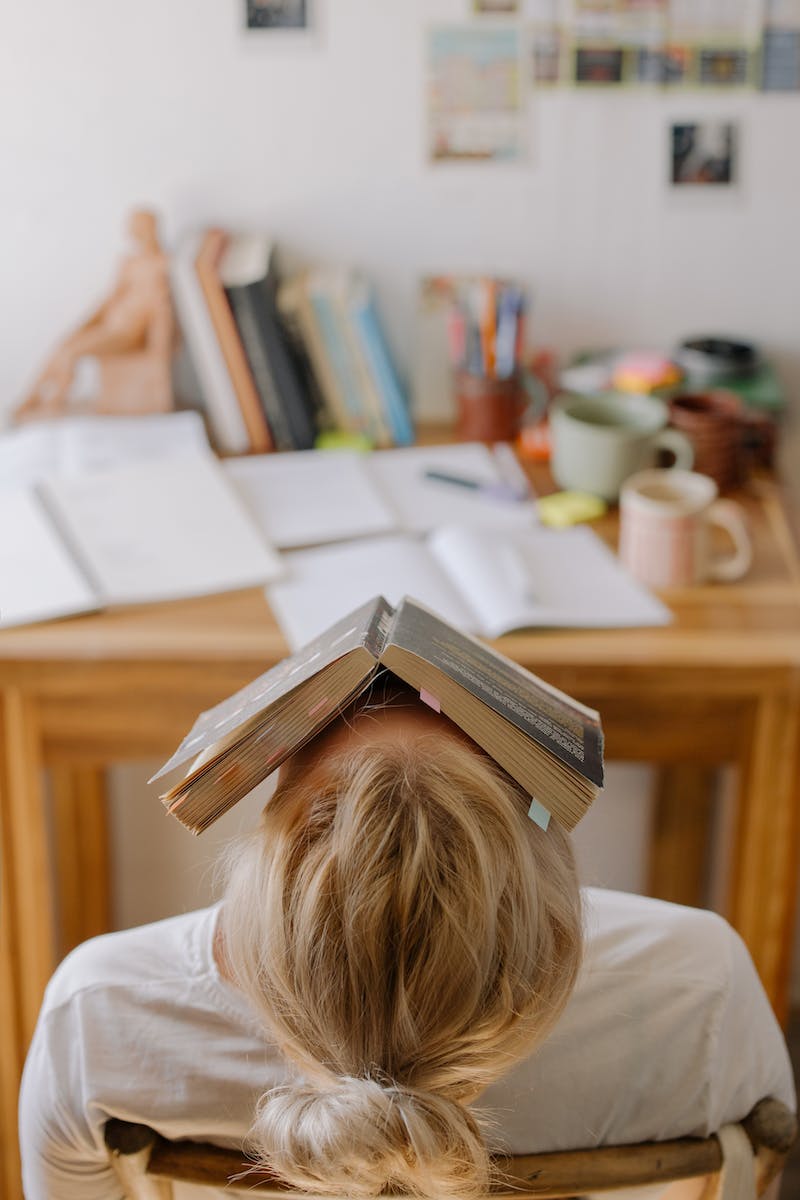 The Affective Domain
• Focuses on growth in feelings or emotions
• Includes receiving, responding, valuing, organizing, and characterizing
• Develops students' attitudes and values
• Integrating affective learning promotes holistic development
Photo by Pexels
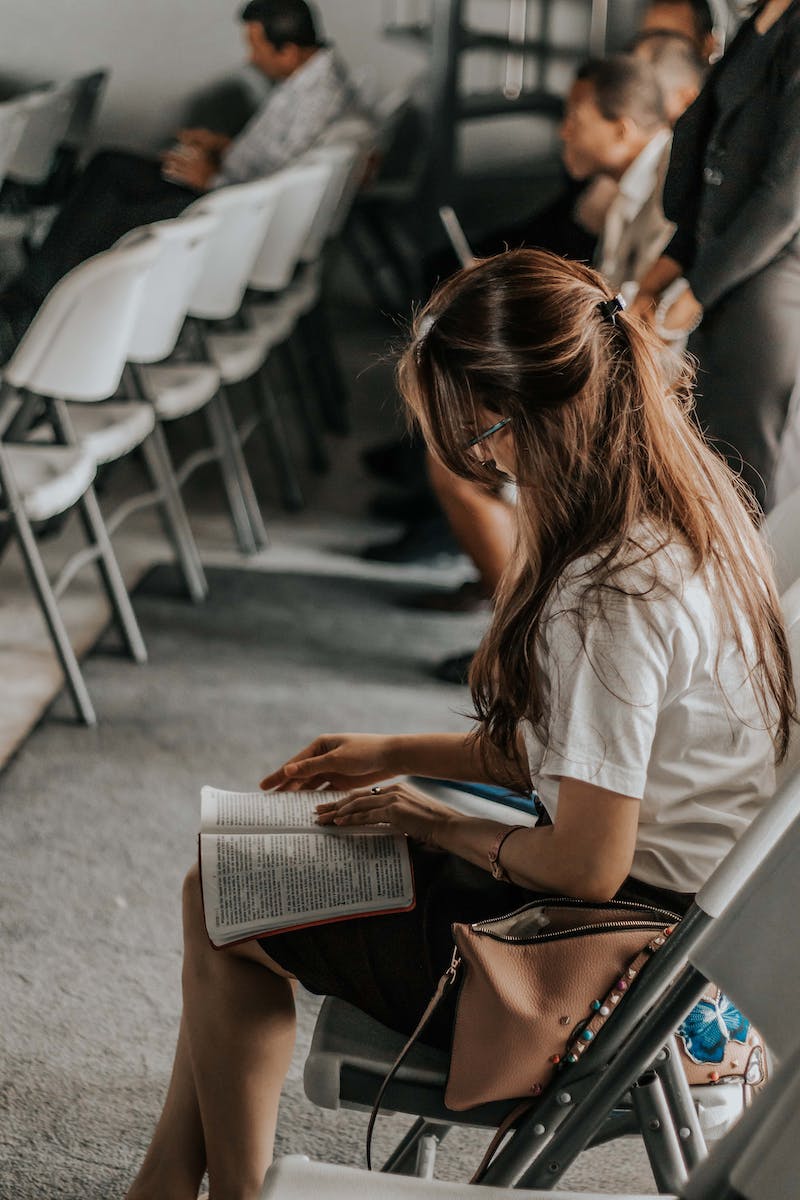 The Psychomotor Domain
• Focuses on manual or physical skills
• Includes perception, set, guided response, mechanism, complex overt response, adaptation, and origination
• Develops fine and gross motor skills
• Engages students in hands-on learning experiences
Photo by Pexels
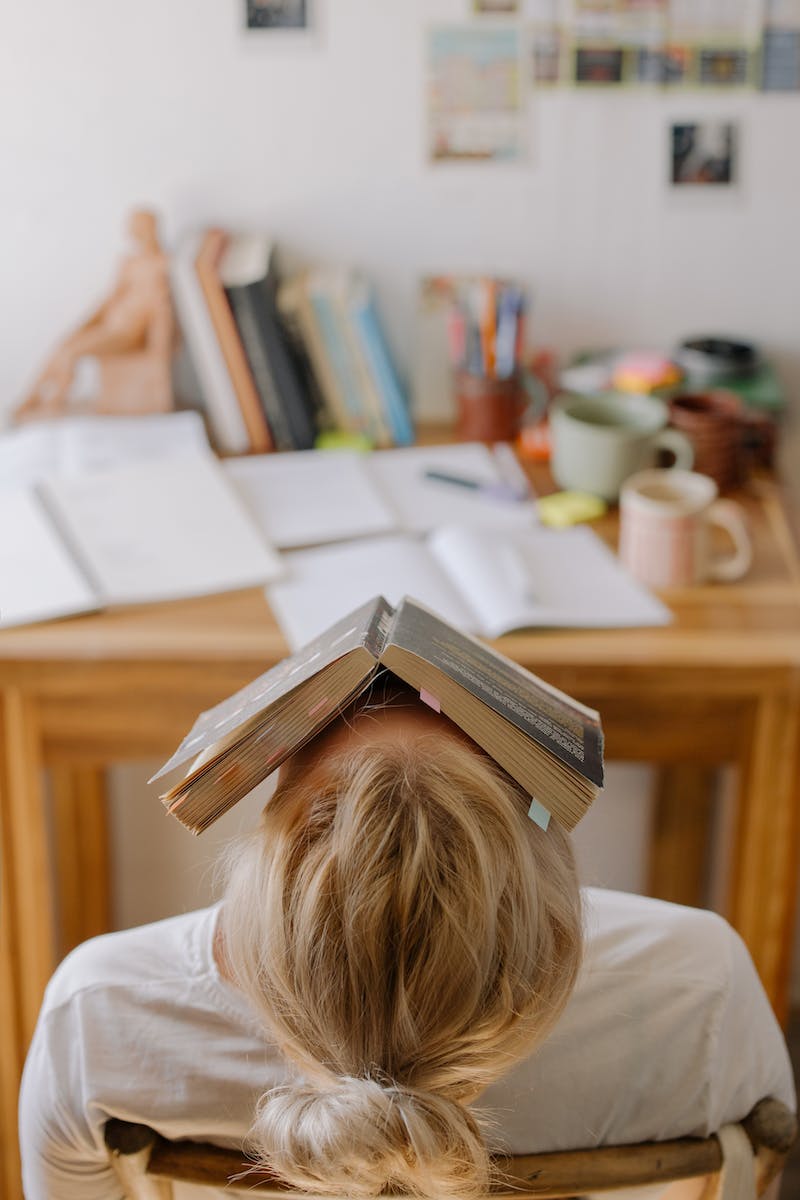 Understanding the Cognitive Domain
• Defining the different levels of cognitive learning
• Remembering: recall of previously learned information
• Understanding: comprehend the meaning and interpretation of instructions
• Applying: using learned knowledge in different situations
• Analyzing: breaking down materials or concepts into parts
• Evaluating: judging the value or worth of ideas or materials
• Creating: building structures or patterns using acquired knowledge
Photo by Pexels
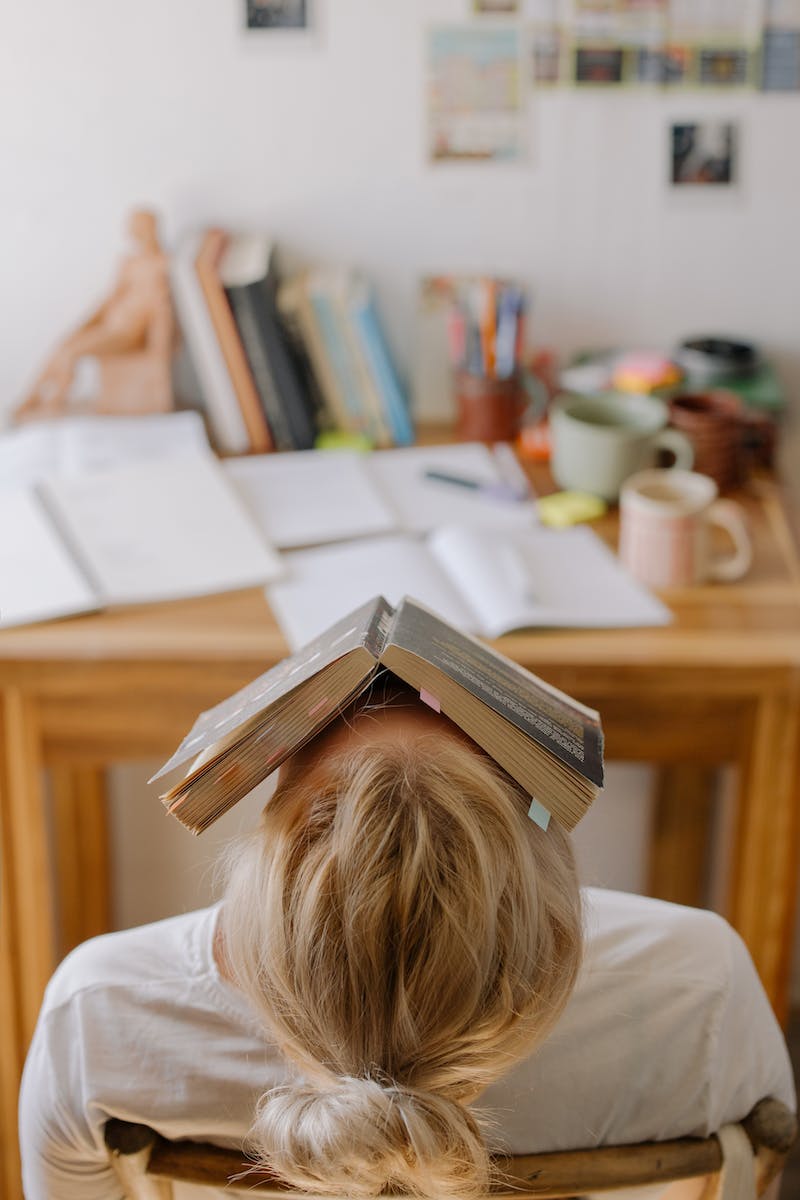 Examples of Cognitive Learning Verbs
• Different verbs associated with each level of cognitive learning
• Remembering: define, describe, identify, recall, reproduce
• Understanding: interpret, summarize, explain, paraphrase
• Applying: use, compute, demonstrate, modify, produce
• Analyzing: compare, contrast, differentiate, outline, select
• Evaluating: critique, justify, conclude, evaluate, support
• Creating: design, compose, generate, revise, rearrange
Photo by Pexels
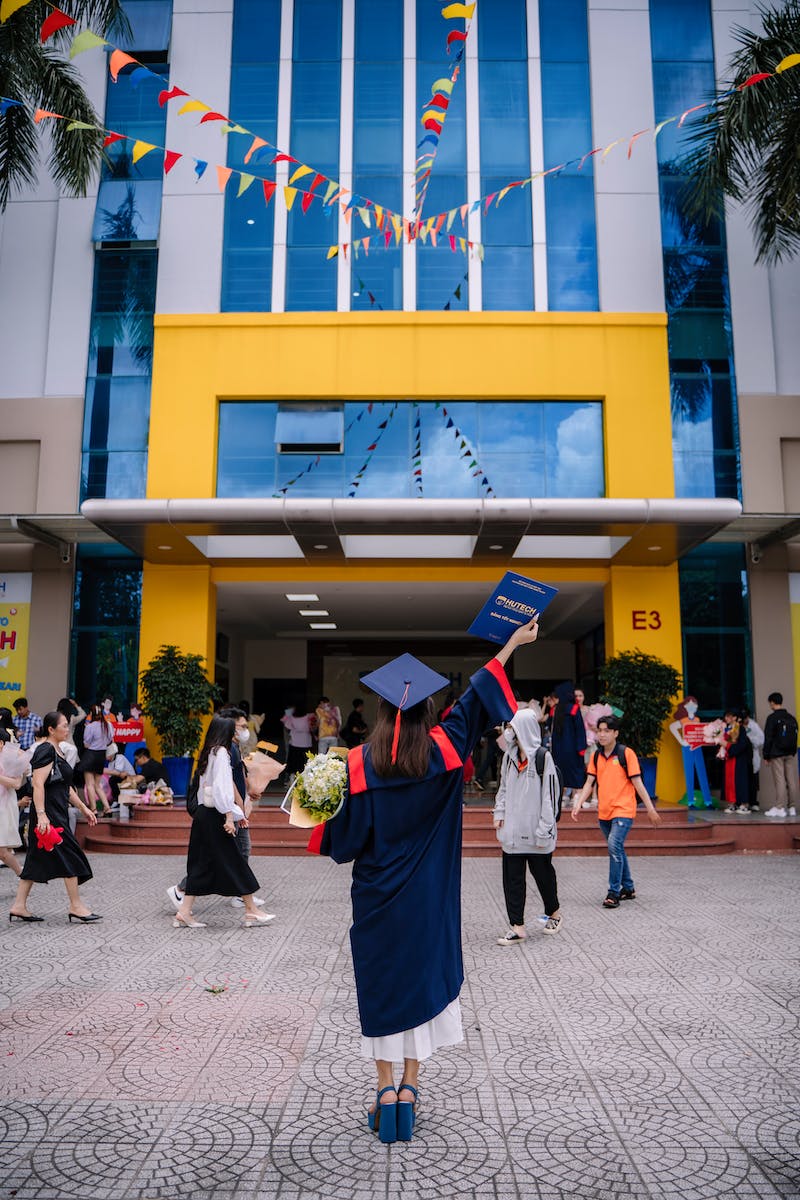 Conclusion
• Understanding the three domains of learning is crucial for educators
• Incorporating all domains promotes comprehensive learning
• Learning outcomes should be concrete, measurable, and verifiable
• Effective teaching strategies align with the domains of learning
Photo by Pexels